Saving the Day from Delay
Importance of Date Tables
Kristyna Hughes
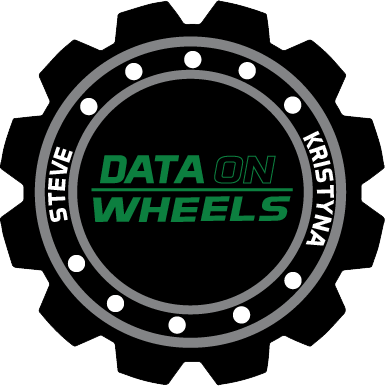 [Speaker Notes: Hey everyone, my name is Kristyna Hughes. I’m a Business Intelligence Engineer at GlobalTranz (3rd party logistics company) and co-author of DataOnWheels with my dad, Steve Hughes. I’m also a new home-owner trying to remodel my basement and I enjoy wood-burning and carving on the side. 
I’ve been professionally in the IT world for a year now, but I’ve been working with Power BI since 2017 in my free time. I loved to push the boundaries of my job descriptions which lead me to analytics and Power BI as my tool of choice. Recently, I’ve been working with Power Apps and Power Automate to aid in a new low-code no-code initiative by my current CTO, rounding out my Power Platform experience.

Today, we’ll be talking about Saving the Day from Delay – the importance of date tables and how they can aid in increased data model compression, scalability of your report/reporting, and allow for better end user experience.]
Overview
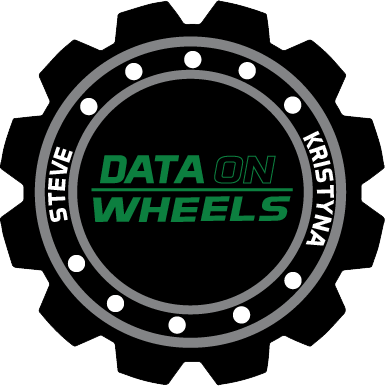 Optimization Please!
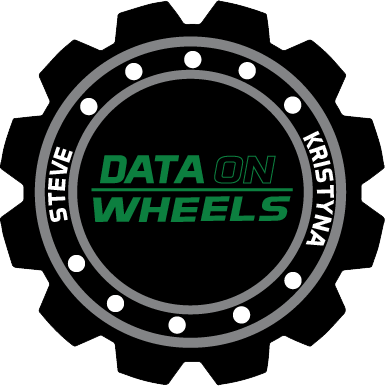 [Speaker Notes: One of the fastest ways to optimize your data model is to decrease your data model’s size. Now PBI does some of this for you inside the Vertipaq engine. 
	Power BI uses the Vertipaq engine to compress values inside your data model. 
	Vertipaq uses what’s called vertical data compression, meaning it compresses your data by column instead of by row. 
	This is very effective in consolidating most data types, however columns with high cardinality such as date tables, can clog up your data model significantly. 
PBI tries to help you out with native date hierarchies, it makes drill down measures much easier and often your visuals look cleaner.
	Power BI uses hidden tables to create EACH of those hierarchies for you. Talk about report bloat!
Give a mouse a cookie and they will ask for a glass of milk. Give a business a dashboard, they will ask for 50 more with different spins on each one. Using standard date tables and schemas allows for you to keep your data models scalable to multiple reports and even paginated reporting. I’ll give you a hint, this is why we will not be going into DAX today.]
Honing Data Models
Build a robust date table in M
Drop native hierarchies
Switch visuals to the new date table
Strategically name tables for measure scalability
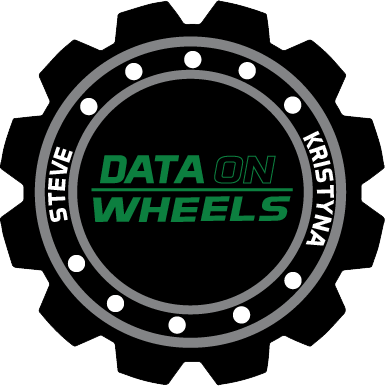 [Speaker Notes: We’re going to start by building a robust date table in M. I’ll have the code available in a blog post after this session. 
Some of you might have groaned when I mentioned M code, but give it a chance. M is much more scalable than DAX since you can copy and paste your code over and over without needing to redo all the column build outs. 

Dropping the native hierarchies is simple, but we’ll go through how to do it locally (this report) and globally (all your reports)

You will need to build a relationship between our new date table and our existing data model then switch over existing visuals to use the new and improved date table

Don’t forget to keep your schemas named properly for scalability and clarity. If someone else needed to take over your reports, could they do so easily?]
Demo Time!
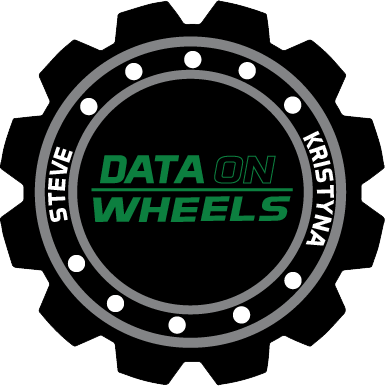 Recap
Date Tables – the first step in optimization.
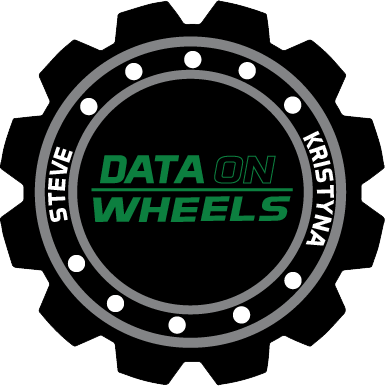 [Speaker Notes: Optimize data models using date tables and eliminating native date hierarchies

Use M date tables for scalability and clarity in data models and measures]
Have Any Questions?
https://dataonwheels.wordpress.com/
https://www.linkedin.com/in/kristyna-hughes-a7b928122/
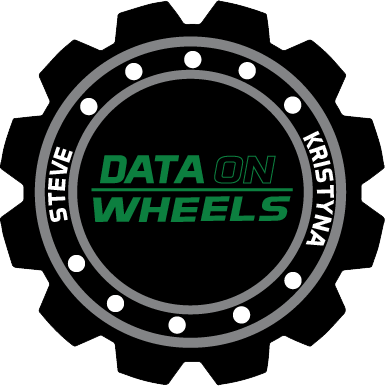